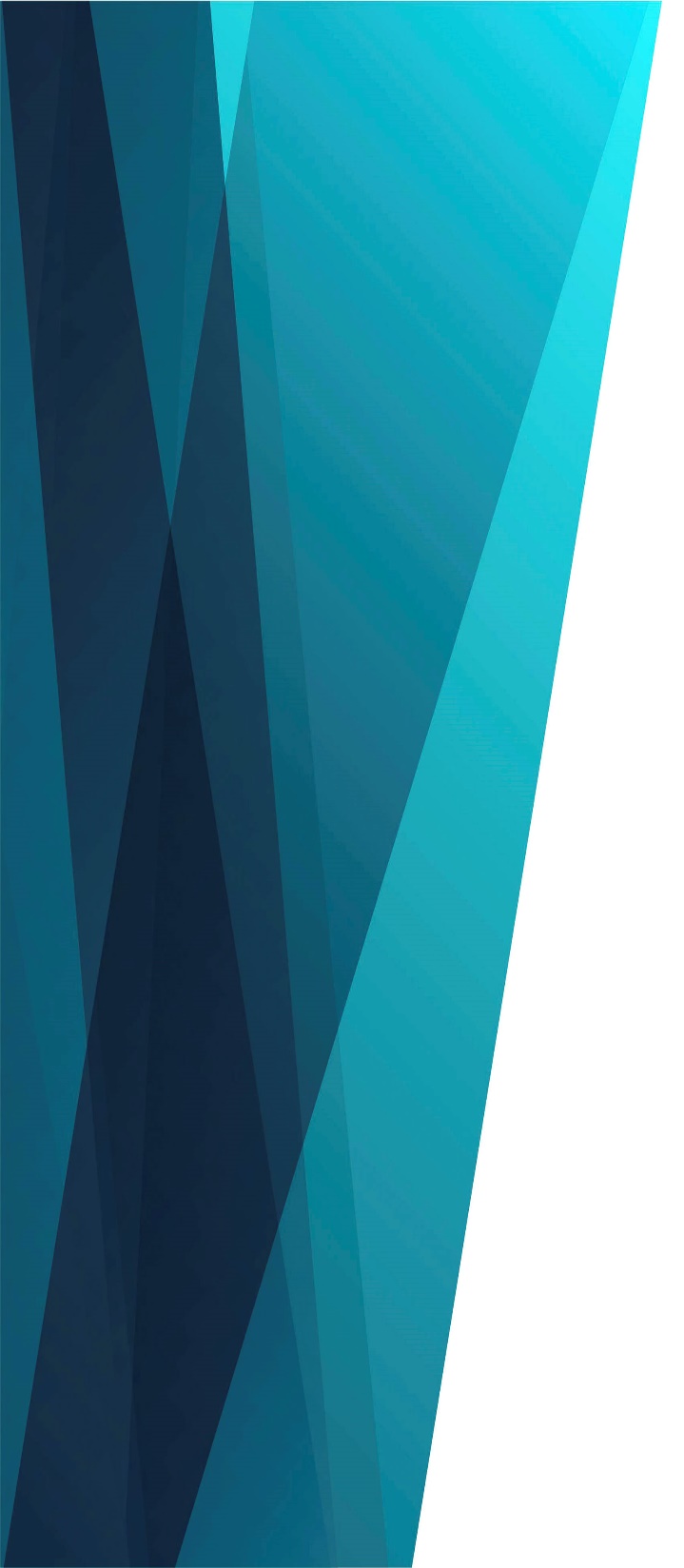 Аллилуйя,
Он воскрес!
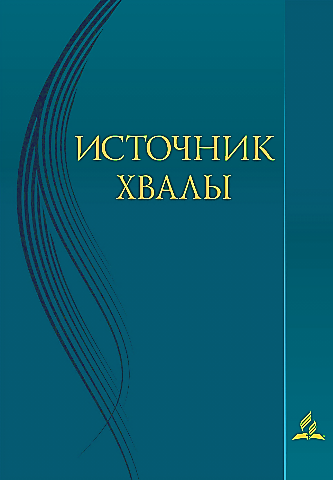 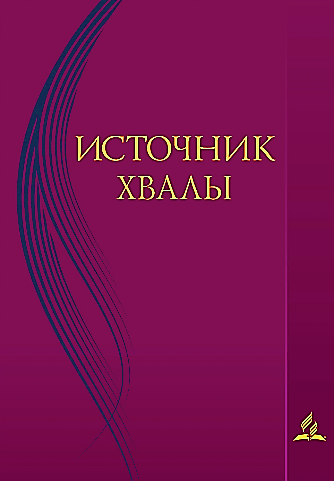 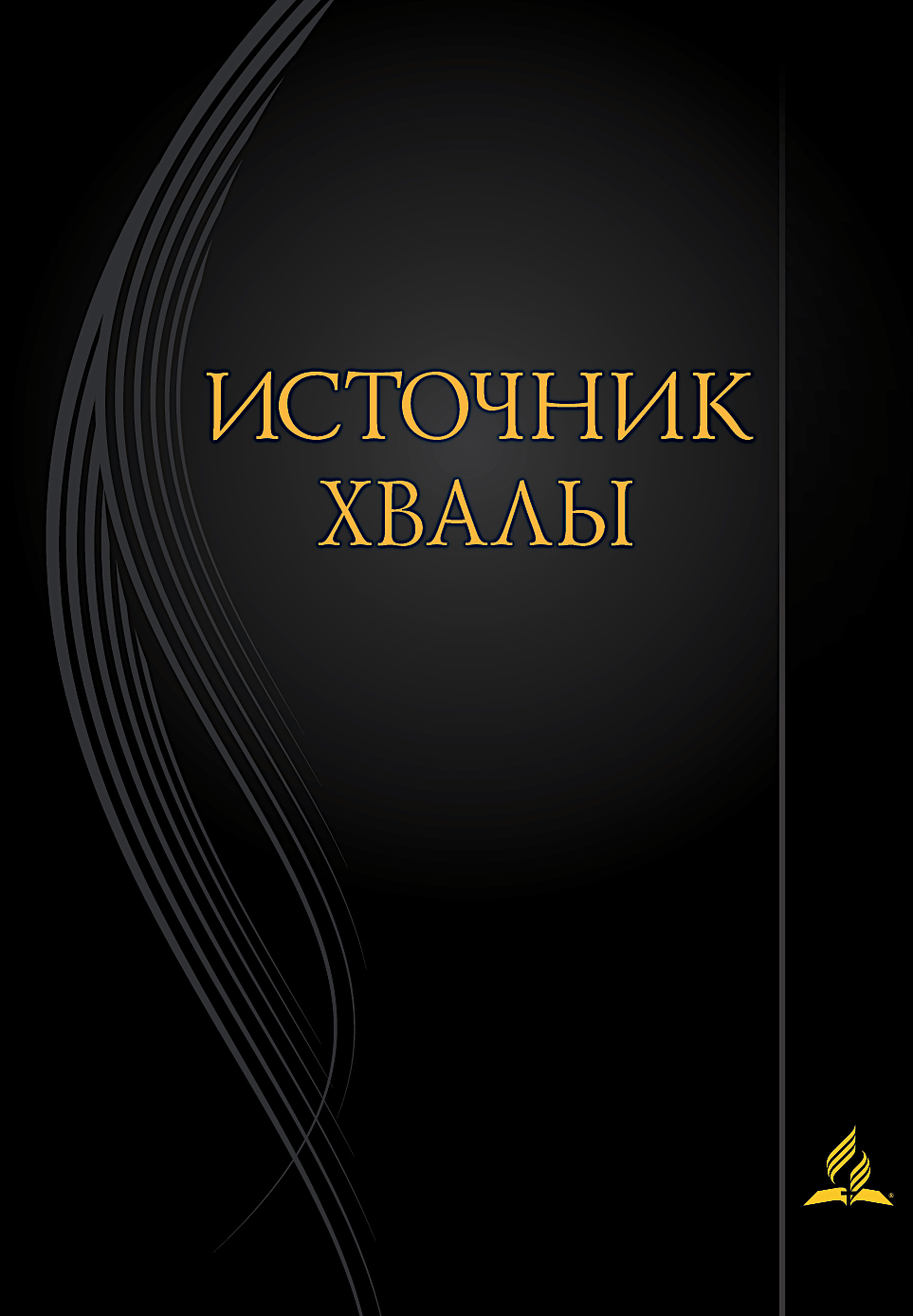 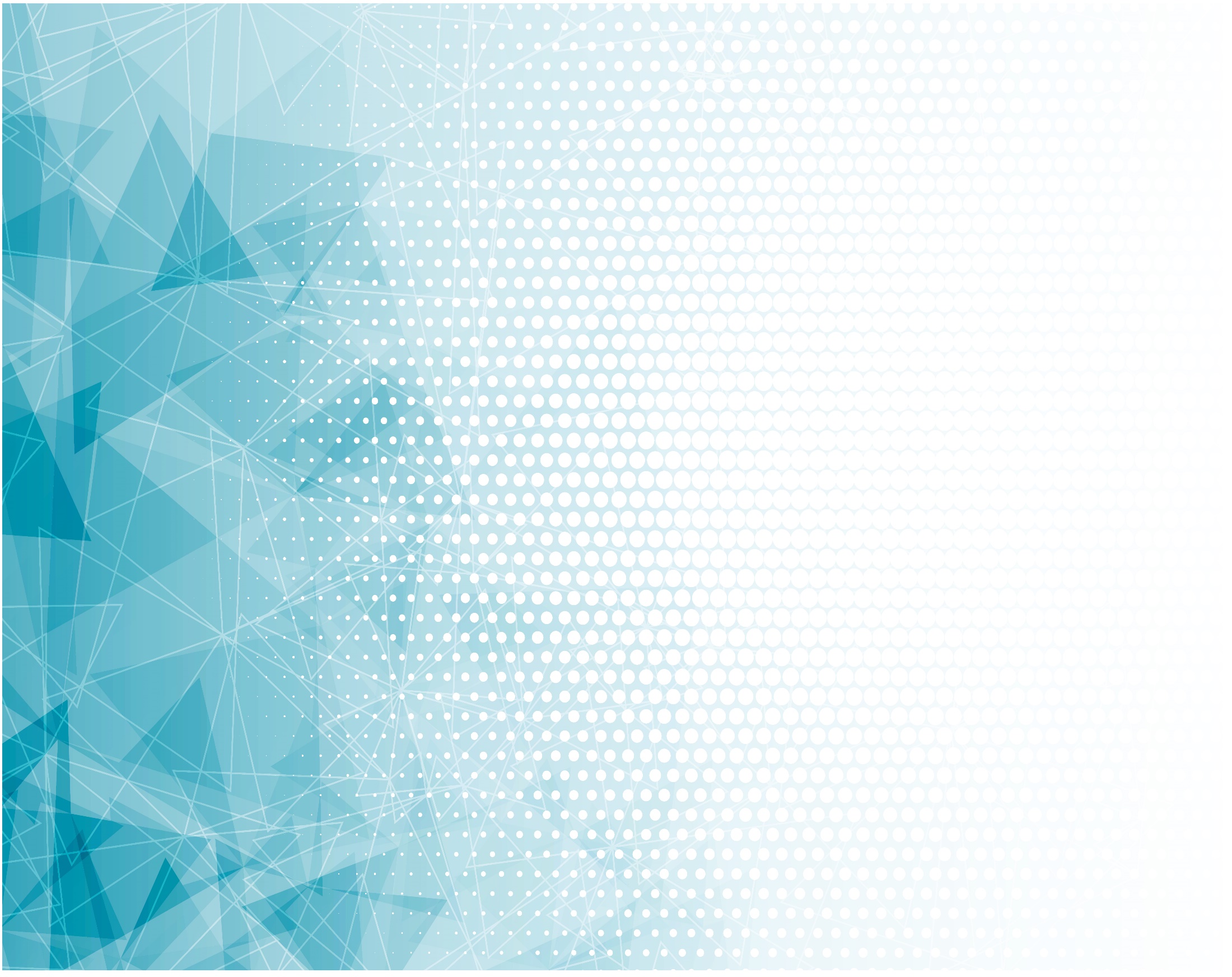 В тёмном гробу 
Лежал Мой Искупитель
И смертью Смерть попрал 
Спаситель мой.
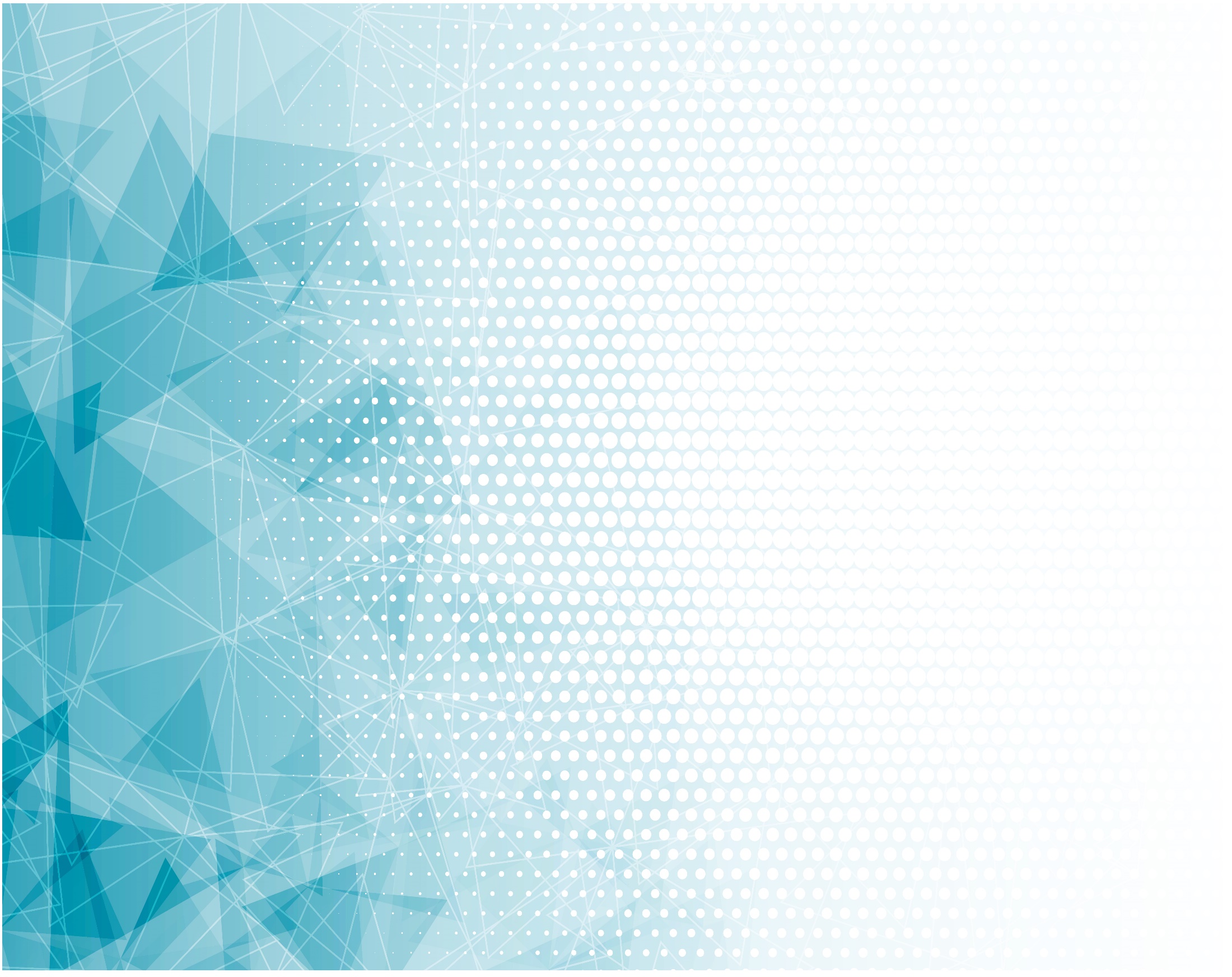 Припев:
Гроб открывайте – Он жив!
		(Ведь Он жив!)
Совершил Бог 
Чудо из чудес, 
		(Ведь Он жив!)
Смерти власть расторгнув, 
Наш Христос воскрес!
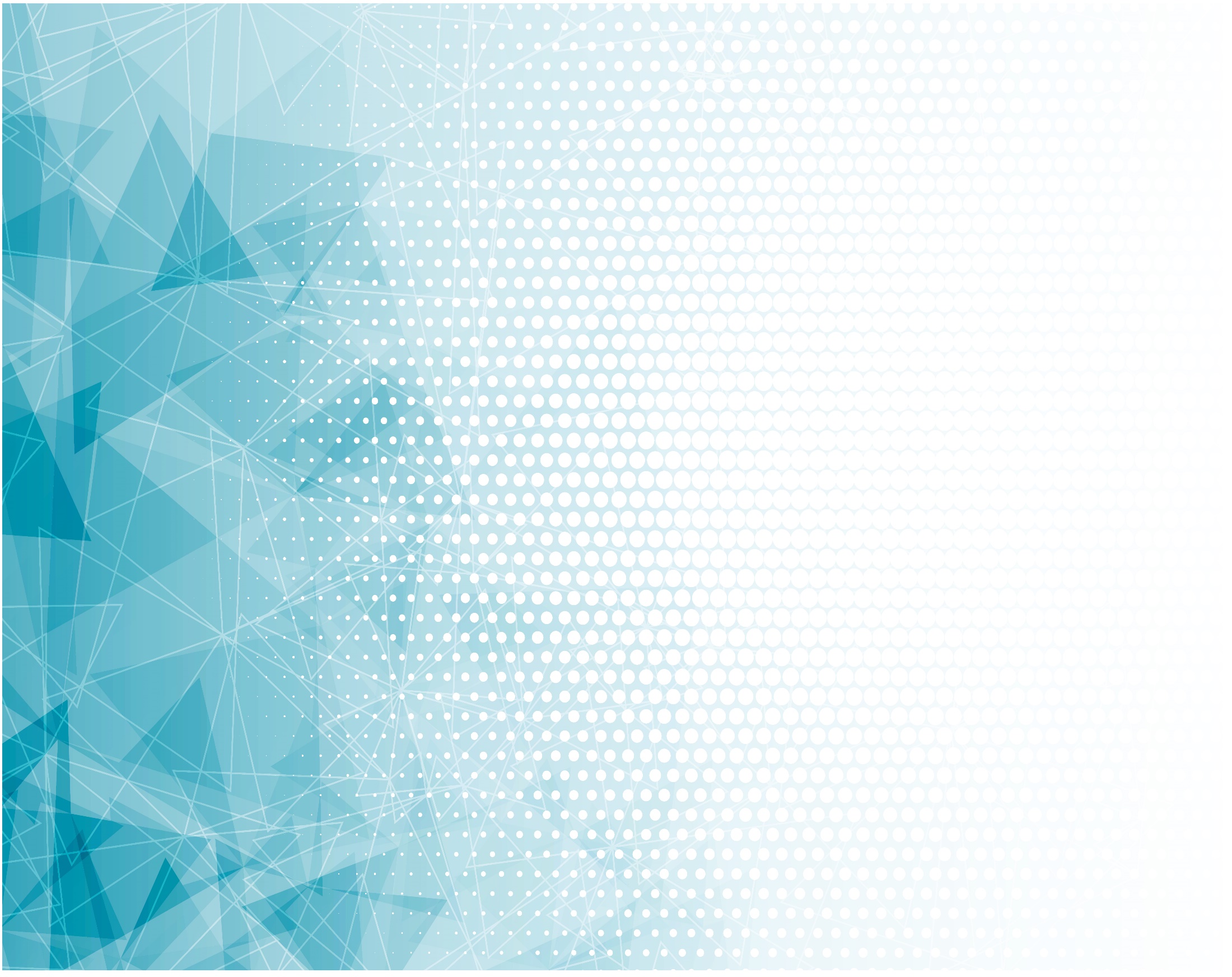 Припев:
Да воспрянут 
Честь и слава до небес! 
Он воскрес! 		(Он воскрес!)
Он воскрес!		(Он воскрес!) 
Аллилуйя, Он воскрес!
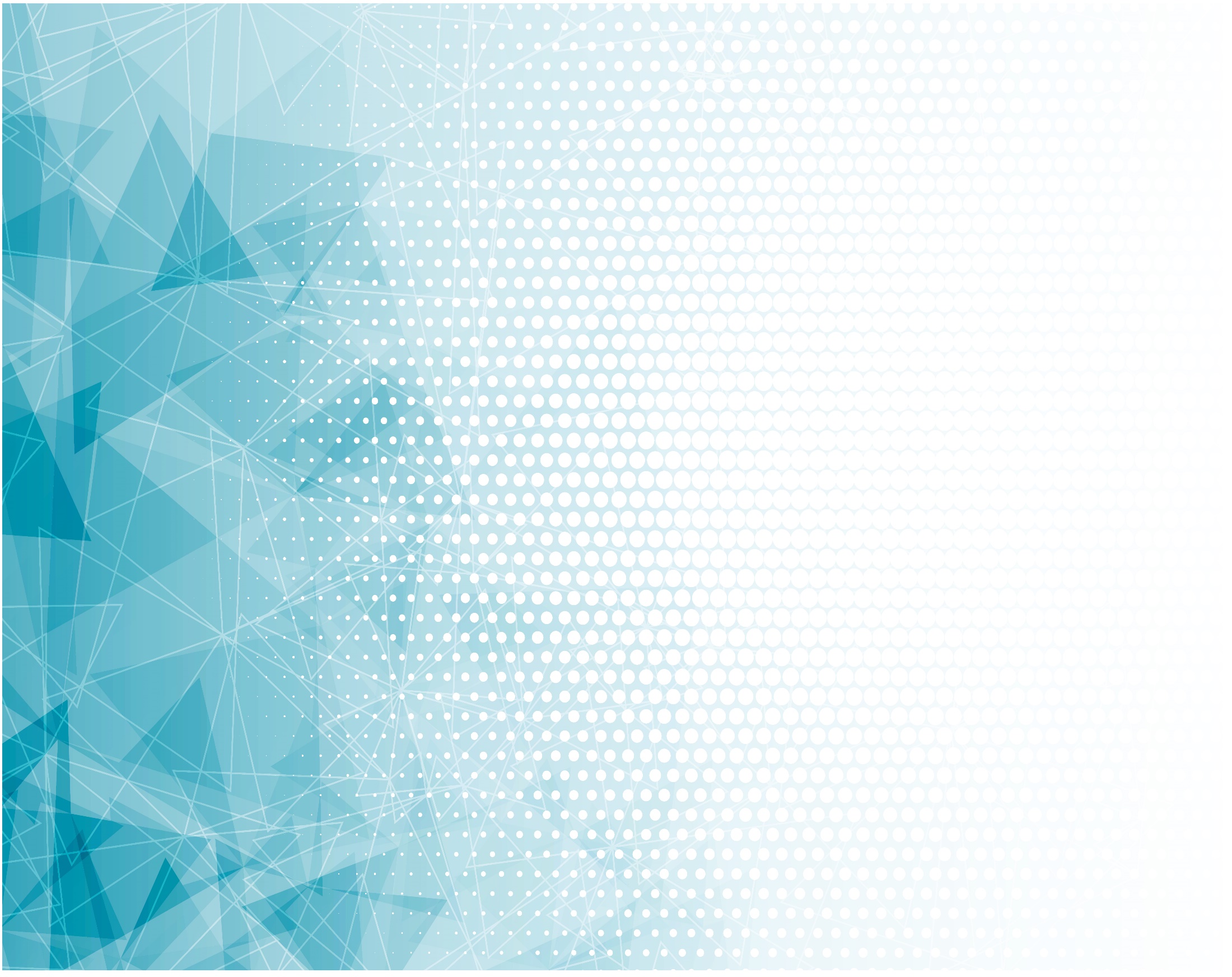 Смертный ад сокрушён 
Жизнью нетленной;
Враг жизни побеждён 
Смертью Христа.
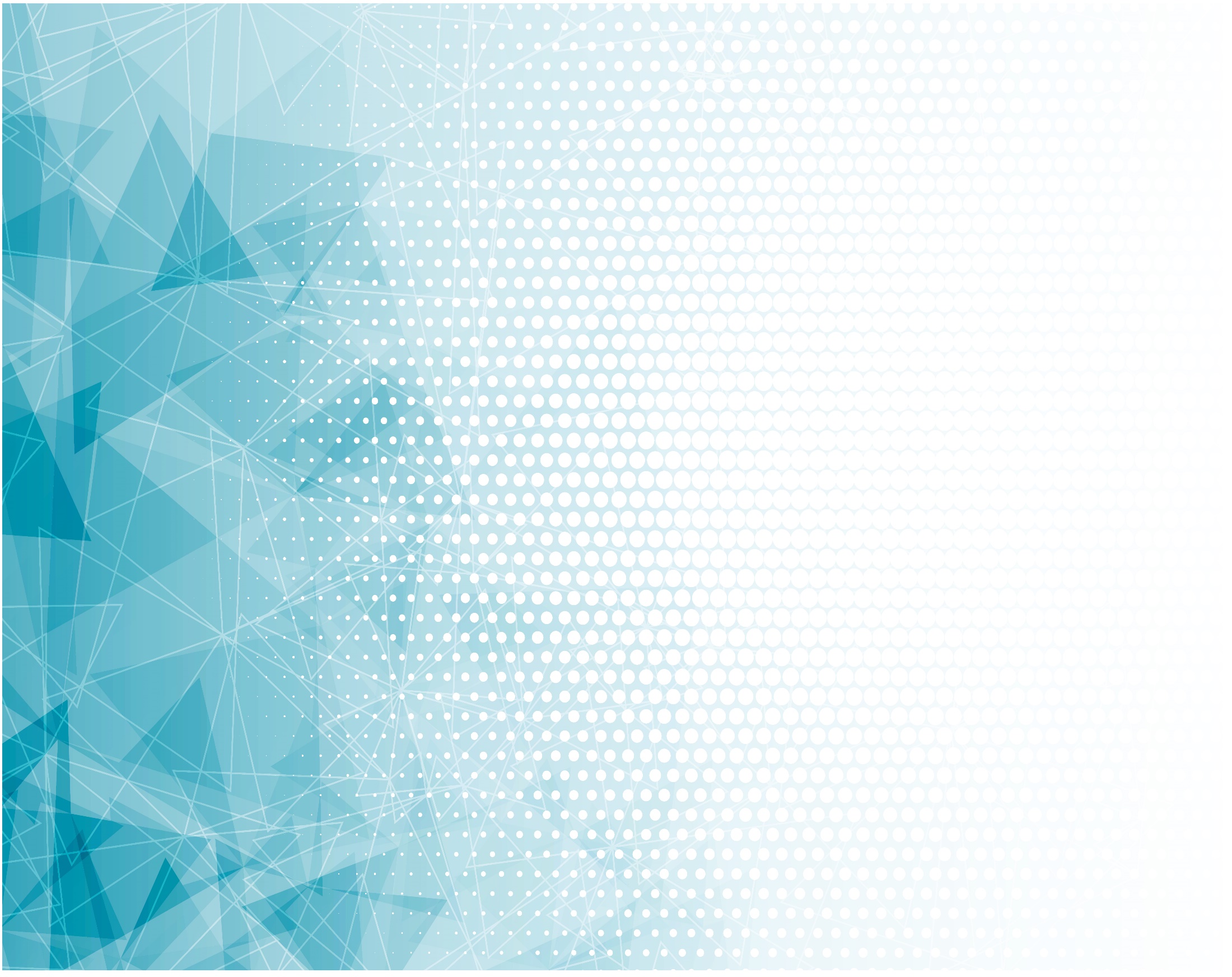 Припев:
Гроб открывайте – Он жив!
		(Ведь Он жив!)
Совершил Бог 
Чудо из чудес, 
		(Ведь Он жив!)
Смерти власть расторгнув, 
Наш Христос воскрес!
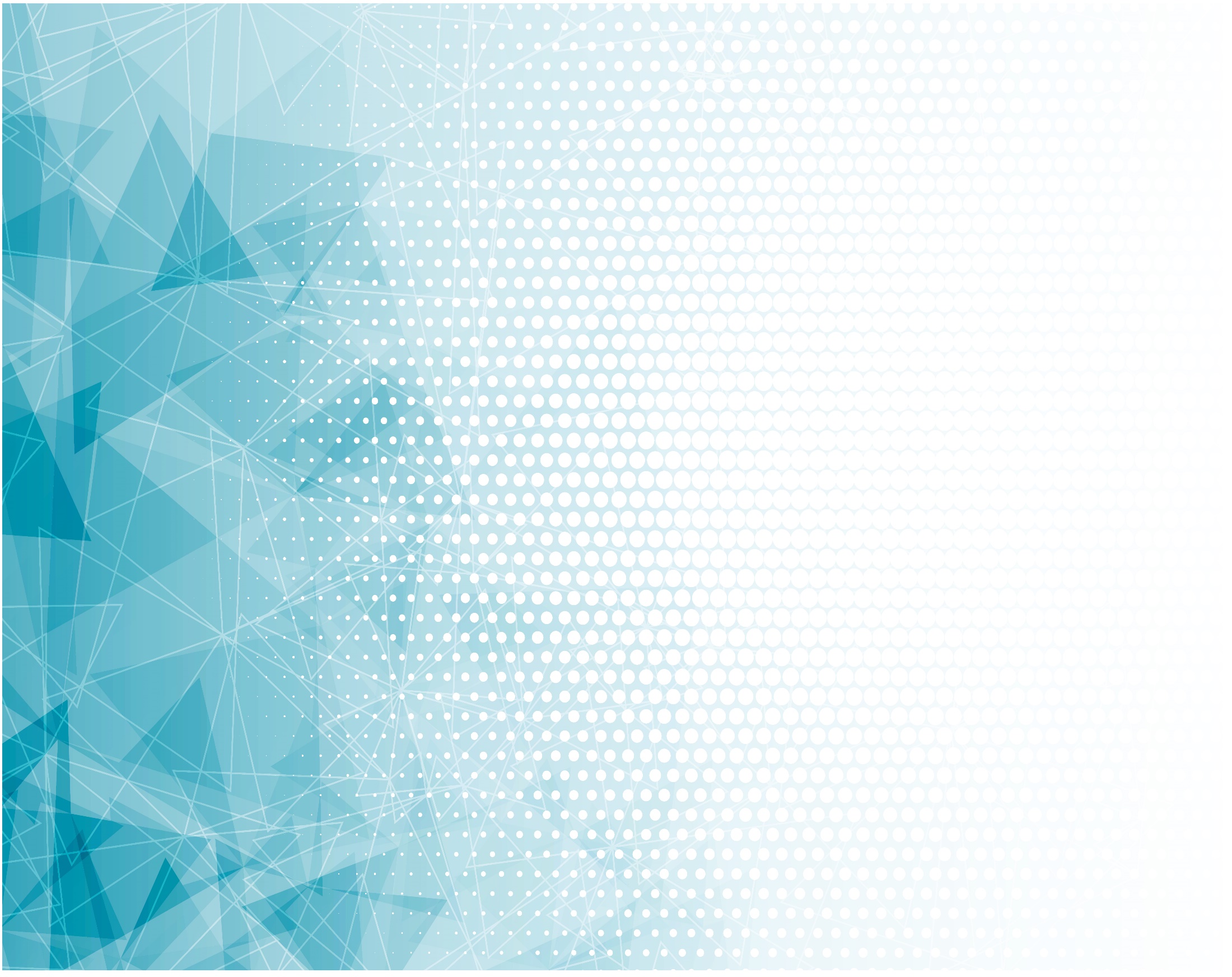 Припев:
Да воспрянут 
Честь и слава до небес! 
Он воскрес! 		(Он воскрес!)
Он воскрес!		(Он воскрес!) 
Аллилуйя, Он воскрес!
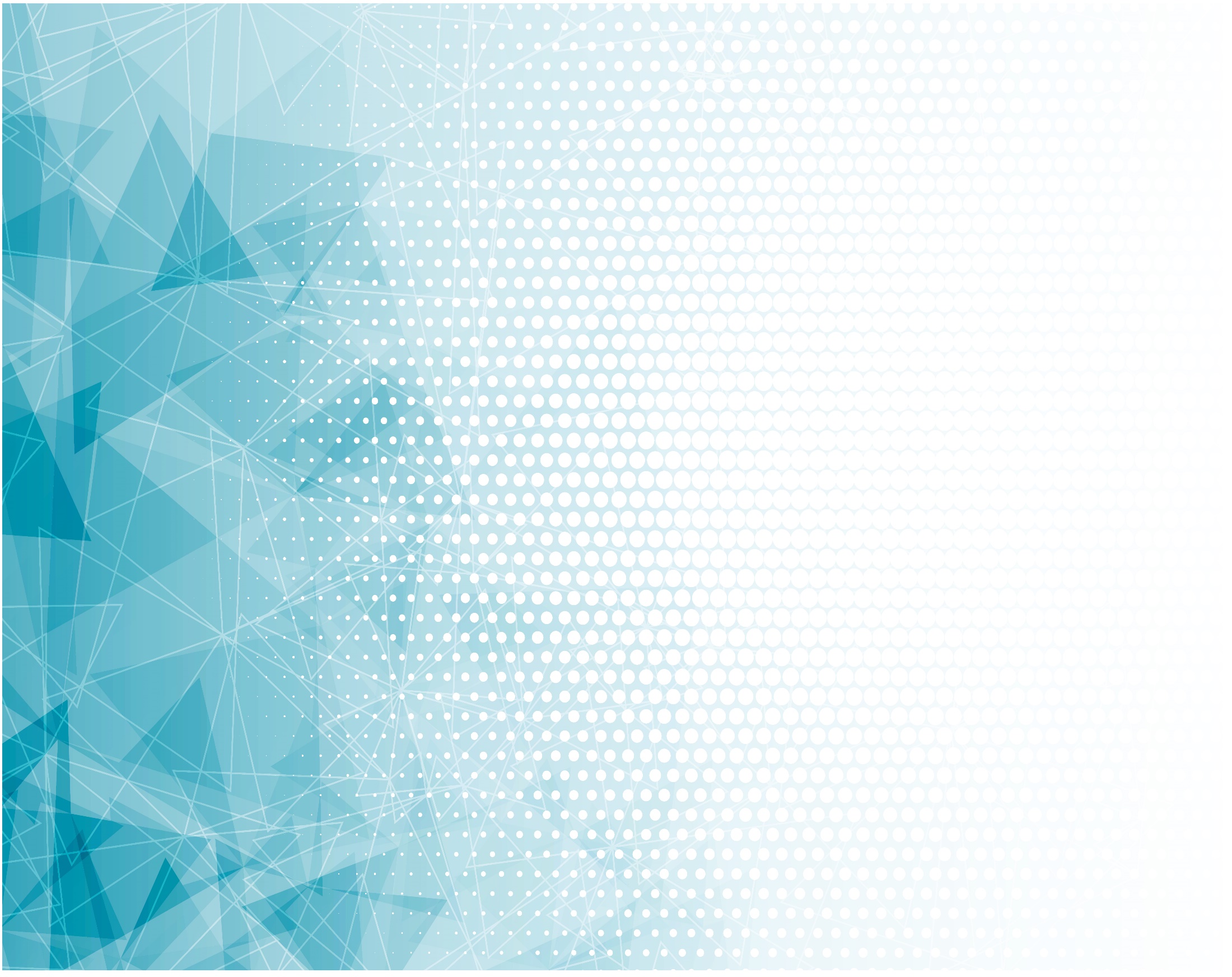 Путь жизни нам открыл 
Христос Спаситель
И к нам любовь
Явил Он, 
Наш Господь.
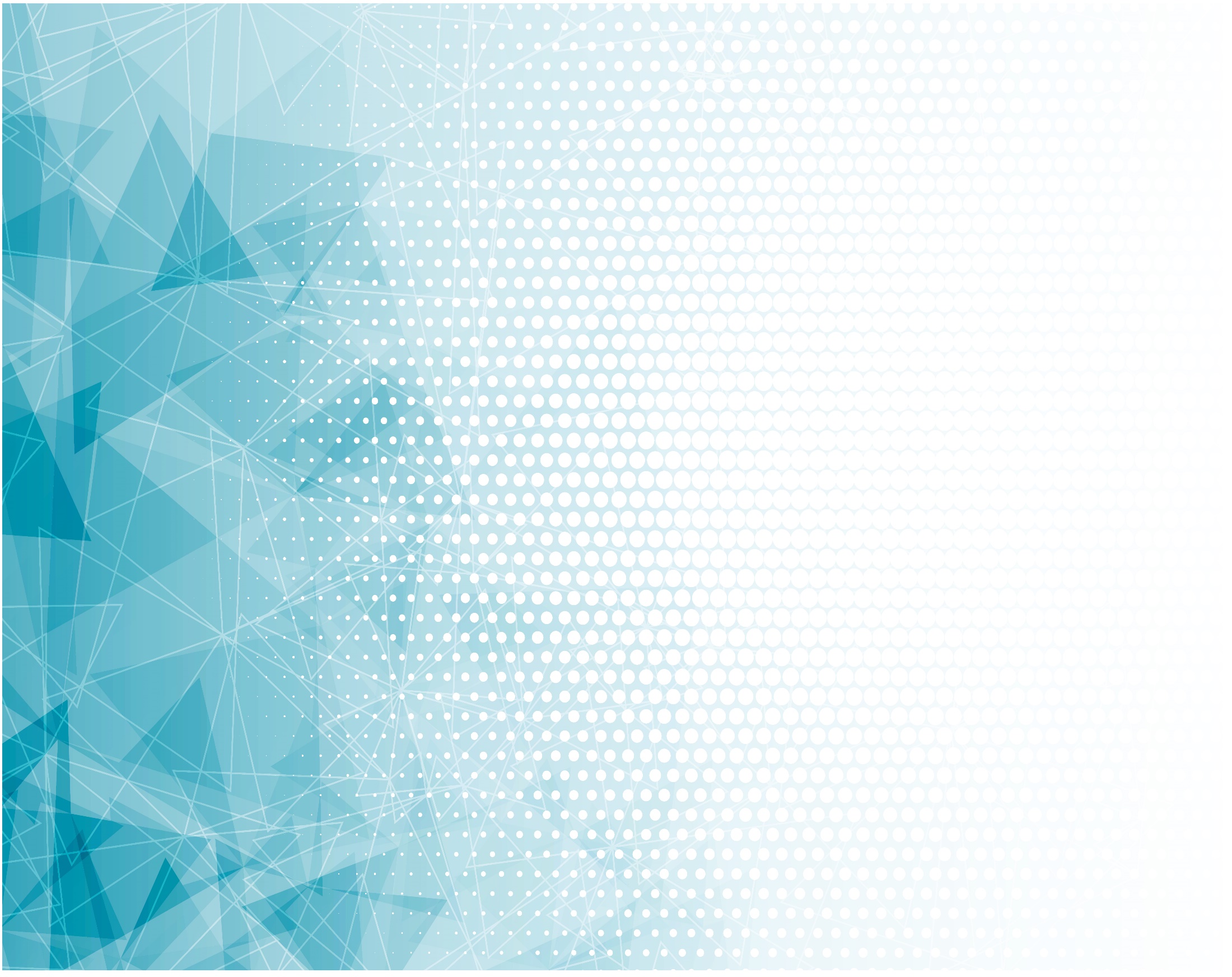 Припев:
Гроб открывайте – Он жив!
		(Ведь Он жив!)
Совершил Бог 
Чудо из чудес, 
		(Ведь Он жив!)
Смерти власть расторгнув, 
Наш Христос воскрес!
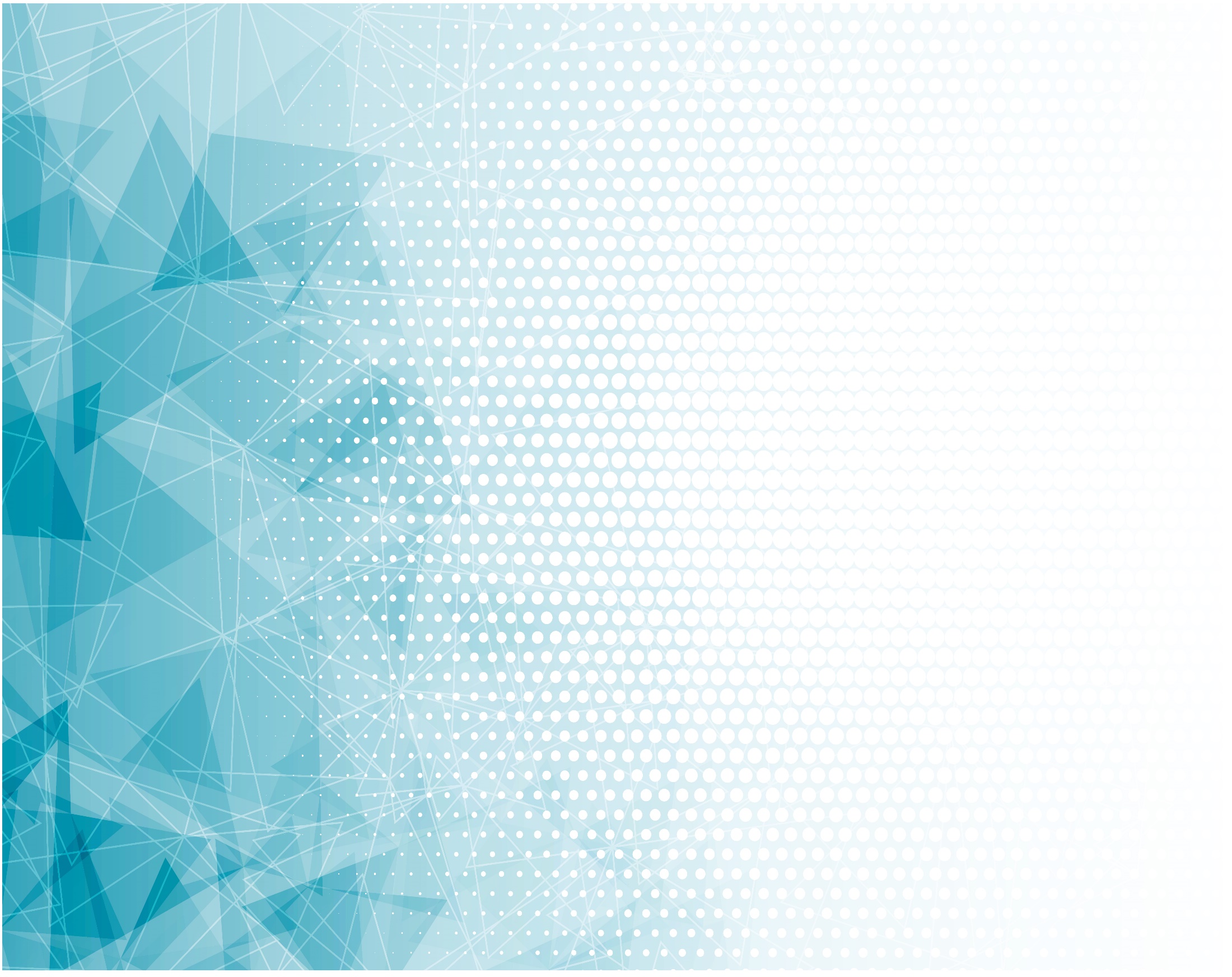 Припев:
Да воспрянут 
Честь и слава до небес! 
Он воскрес! 		(Он воскрес!)
Он воскрес!		(Он воскрес!) 
Аллилуйя, Он воскрес!